Investigating Matter and Change
A Matter of Degrees
Key Understandings
Matter has physical properties that can be observed and measured.
What is temperature?
How is temperature measured?
Why is it important to be able to read a thermometer correctly?
Misconceptions
Students may think materials can only exhibit properties of one state of matter.
Students may think that water disappears when it evaporates.
Temperature
A measure of how hot or cold something is.
Energy
The ability to change matter.
Water Vapor
The gas state of water.
Evaporation
The process of changing from a liquid to a gas.
Condensation
The process of changing from a gas to a liquid.
Where have you seen a thermometer used before?
Scientist use temperature and changes in temperature to describe and learn more about matter.
Different Types of Thermometers
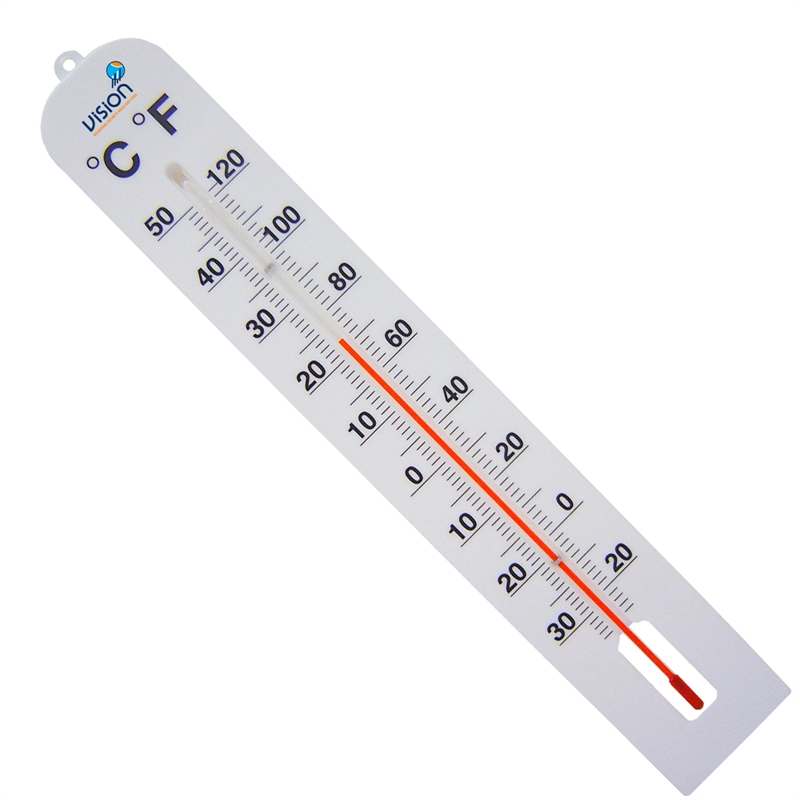 Comparison of the Celsius and Farenheit Scales Thermometer
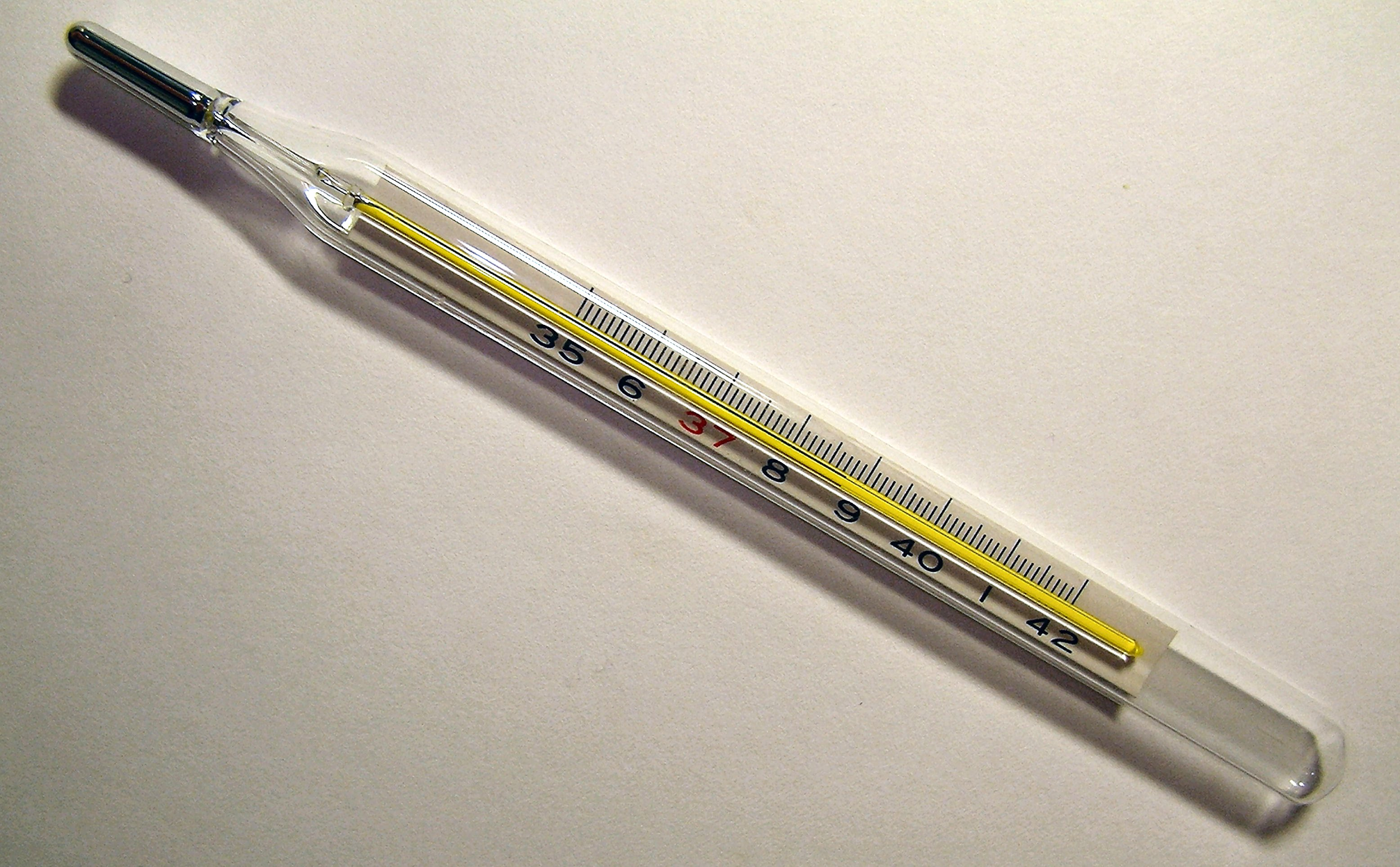 Clinical Mercury in Glass Thermometer
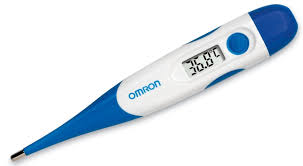 Digital Thermometer
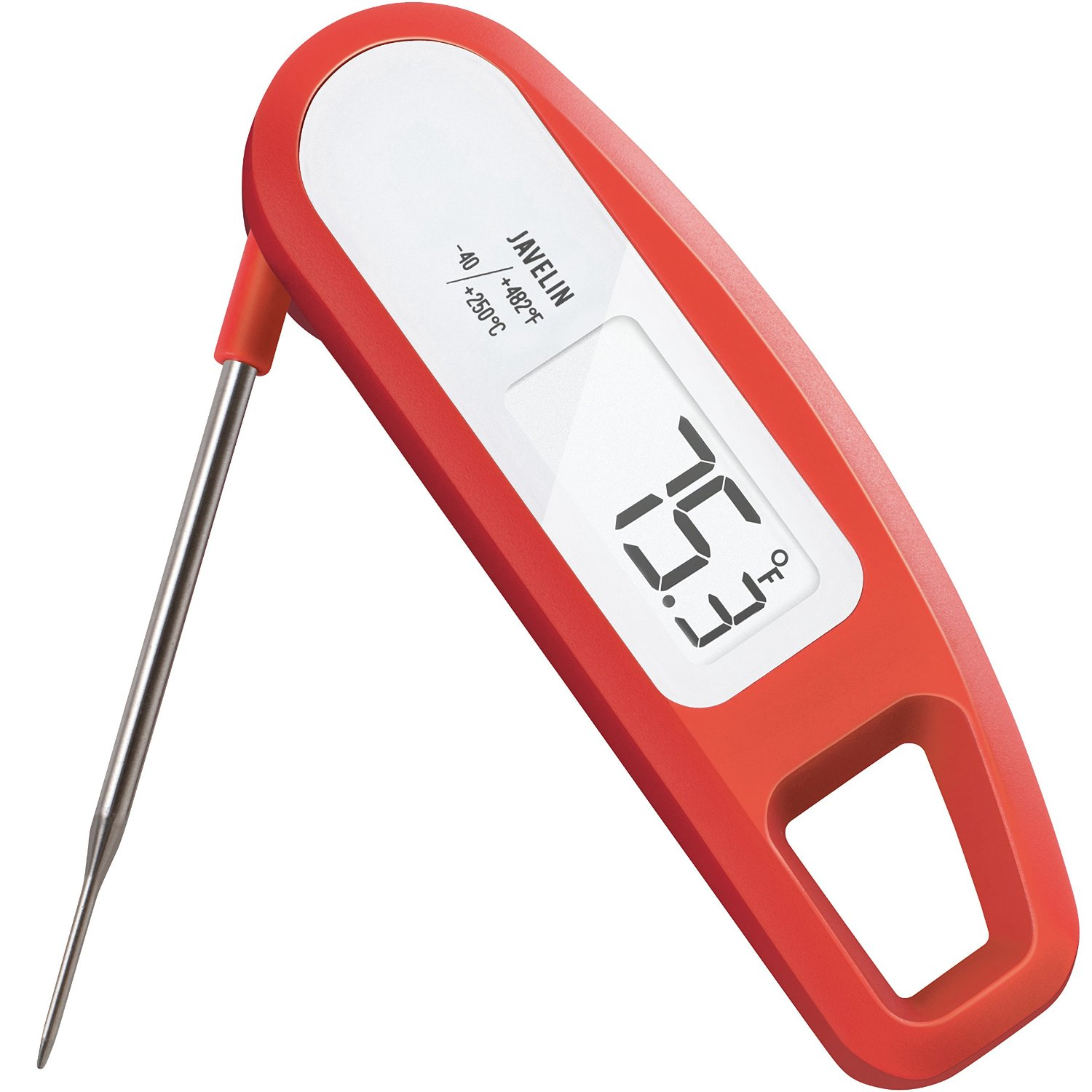 Food Thermometer
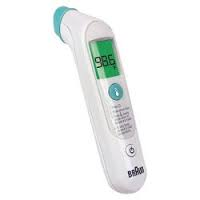 Exergen Temporal Scanner
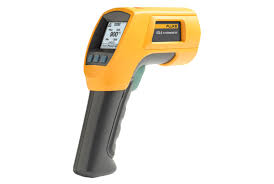 Infrared Thermometer
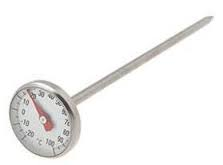 Bi-Metallic Stem Thermometer
Estimate what you believe the room temperature might be at this moment.
Fahrenheit (℉) and Celsius (℃)
These two symbols are abbreviations for Fahrenheit and Celsius.
Scientist typically measure temperature in ℃.
Complete the handout: Reading Scales
End of Activity Questions
What tool have we used today that can help us gather more information about matter?
End of Activity Questions
Thermometer
End of Activity Questions
What are two different scales and units used to measure temperature?
End of Activity Questions
℃ and ℉
End of Activity Questions
Why is it important to be able to read a thermometer correctly?
End of Activity Questions
Answers will vary.
End of Activity Questions
Why is it important for doctors and nurses, farmers, cooks, pilots, and parents to accurately read a thermometer?
End of Activity Questions
Answers will vary.
Interactive Fun Online
Interactive Thermometer
https://www.mathsisfun.com/measure/thermometer.html
Thermometer Quiz
Thermo Quiz